ELDON LEAP
Board of Education 19-20 External Evaluation Report
May 2021
External Evaluator Guided Reflection Process
Data Collection
	Survey
	Program Quality Assessment
	DESSA - SEL Assessment
Local Context of Program
Program Summary 
Program Action Plan
Data Collection
Annual Surveys 
	Parent
	Student
	Staff
	Regular Day Administrators
Grades
Test Scores
Attendance
Discipline
Special Populations
Program Quality Assessment
Youth and School Age
Certified Observer
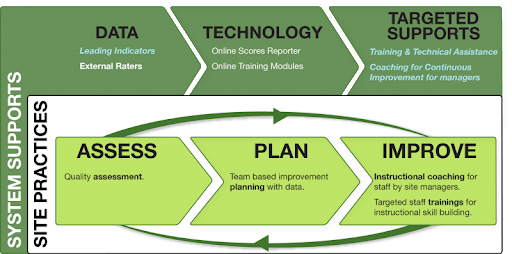 PQA
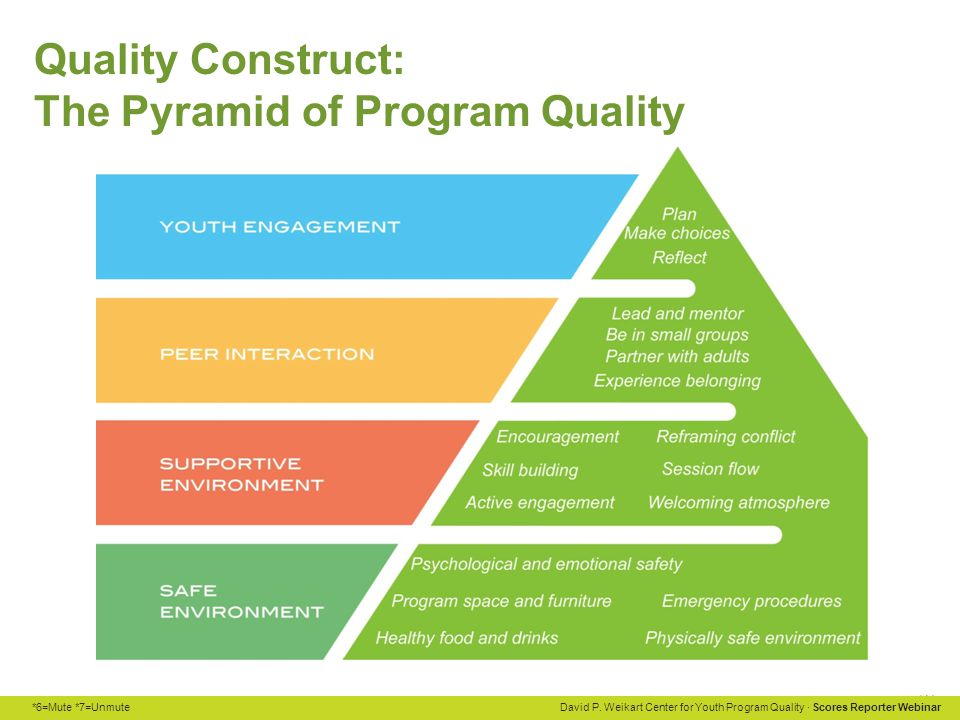 DESSA
Devereux Student Strengths Assessment
Afterschool Professional
Regular Day Teacher
Curriculum
Adult Activities
Self-Awareness
Self-Management
Social-Awareness
Relationship Skills
Goal-Directed Behavior
Personal Responsibility
Decision-Making
Optimistic Thinking
Goals of 21st CCLC
Goal 1: Academic Achievement & Efficacy
Goal 2: Program Quality
Goal 3: Youth Outcomes
Summary of LEAP 19-20 Data
Areas of Strength 
High Quality
Excellent Community/School Support
High Parental Approval-More Productive
Youth Driven Programming
Variety of Activities
Positive Relationships with Supportive Adult
Positive Linkage to Regular Day
Areas of Improvement
EMS Reading Efficacy
Engagement & Interaction at All Sites
Additional Training/Onboarding 
Family Engagement
Career Awareness & Post Secondary Access